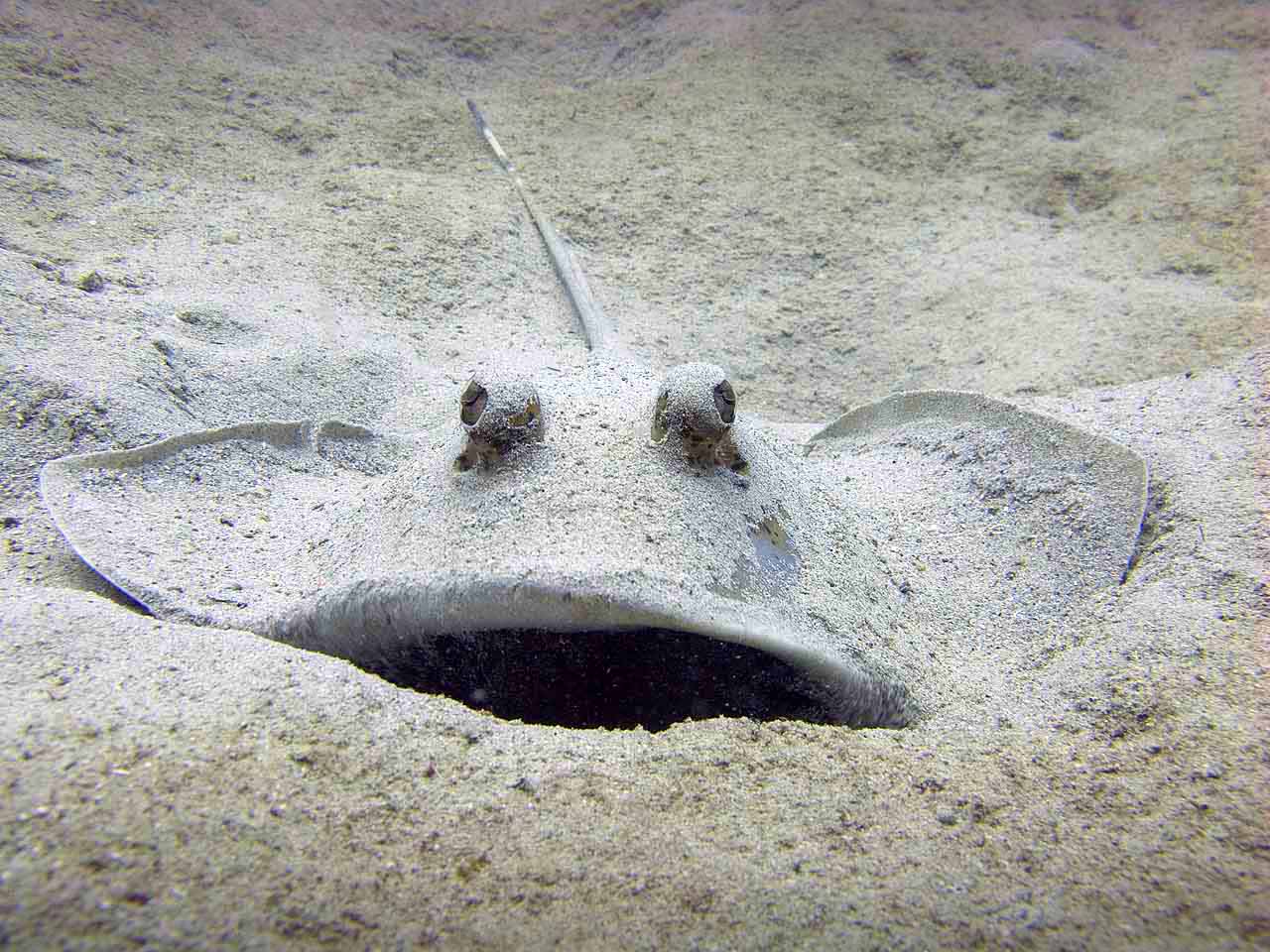 stingrays
By Layne price
body
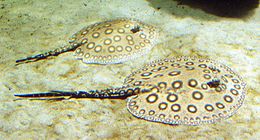 Stingrays are  22 feet
habitat
Stingrays  live in shallow   waters  of warm seas   .
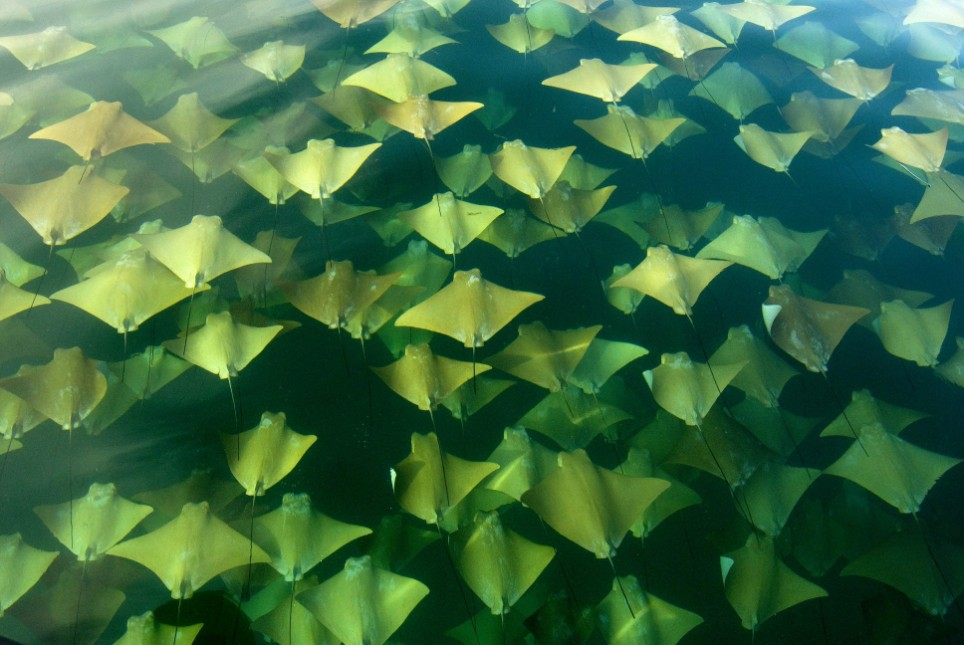 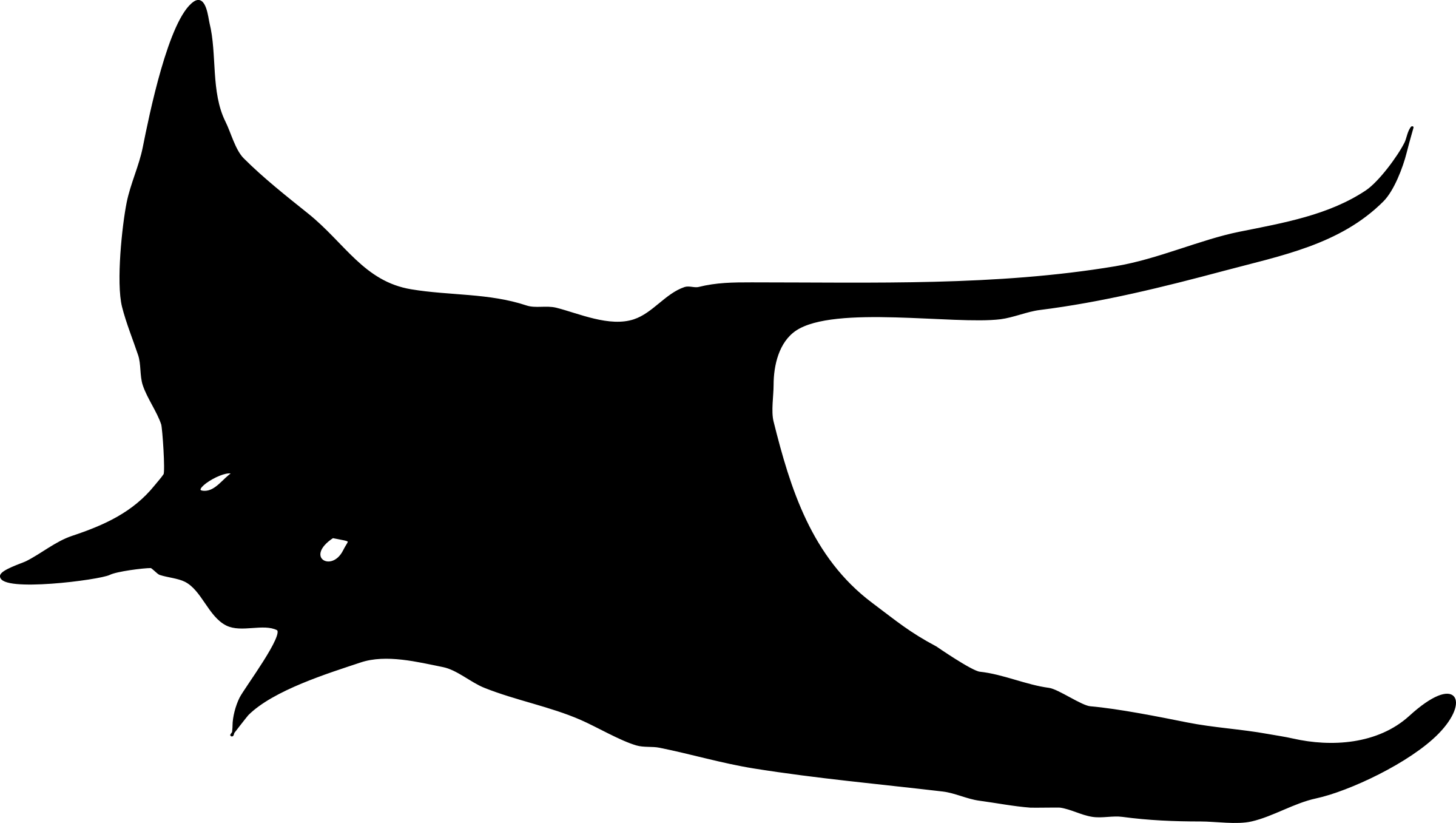 Food
Stingrays eat clams and oysters
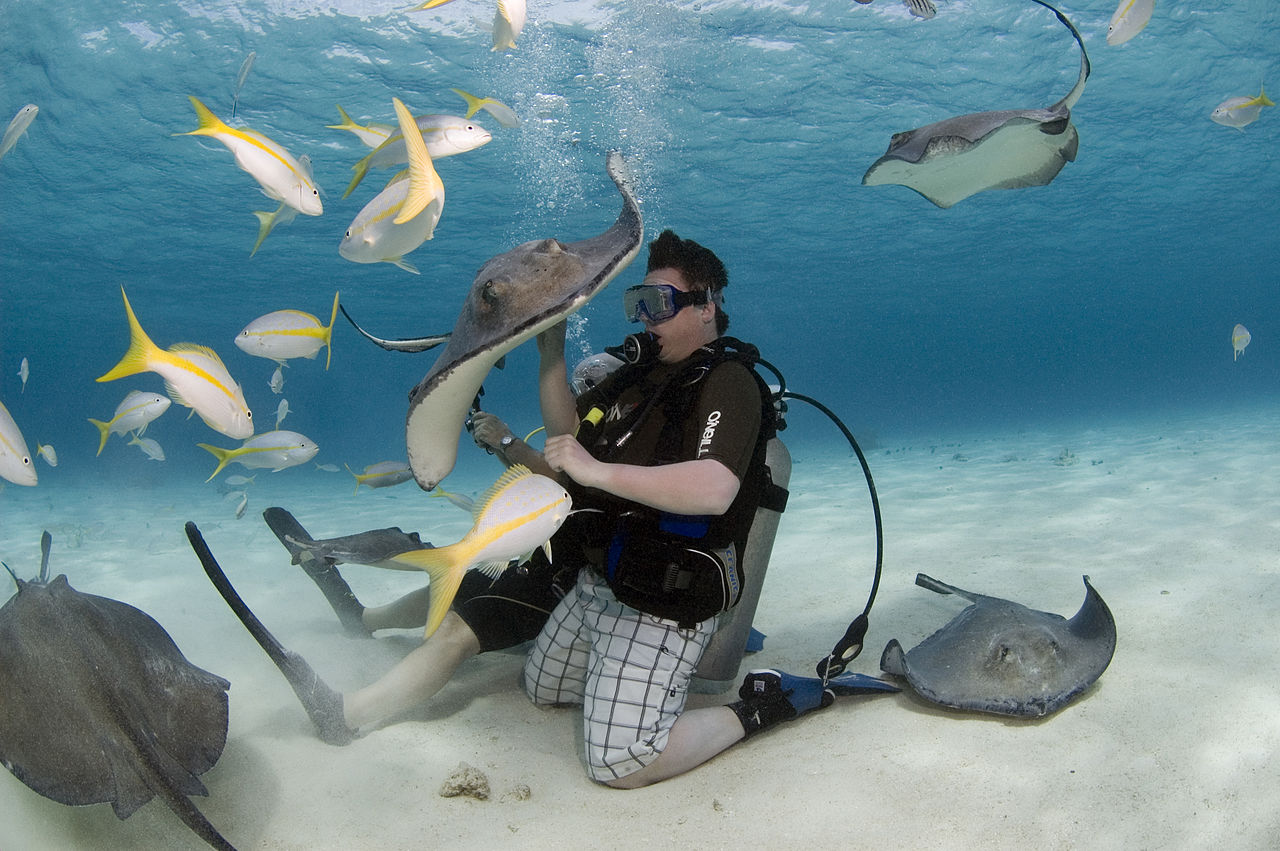 Life cycle
Female stingrays lay eggs
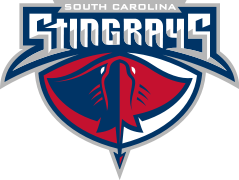 funfact
Stingrays live for 15  to  25  years.
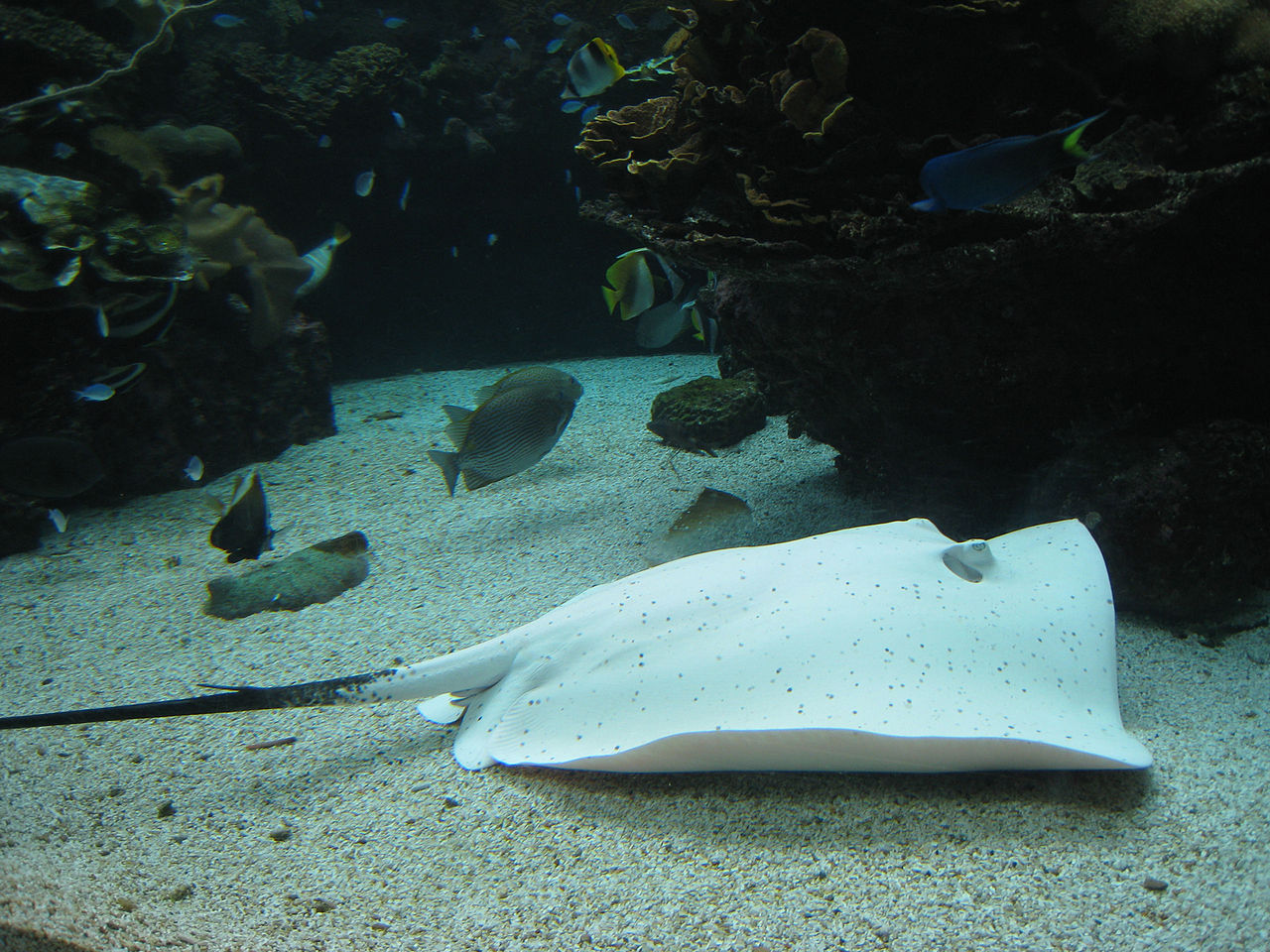